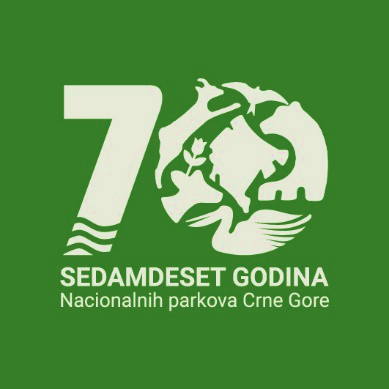 Istorijat zaštite, izazovi  i perspektive
DR VESELIN LUBURIĆ
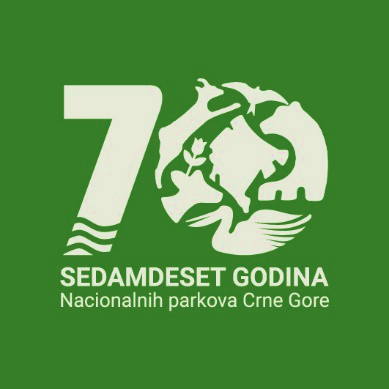 ,,Potreba za organizovanom zaštitom prirode se pojavila u doba kada je čovjek stekao najveću moć nad njom”
- Klasičan model upravljanja    - Savremeni model upravljanja zaštićenim  područjima    - POST 2000 model upravljanja
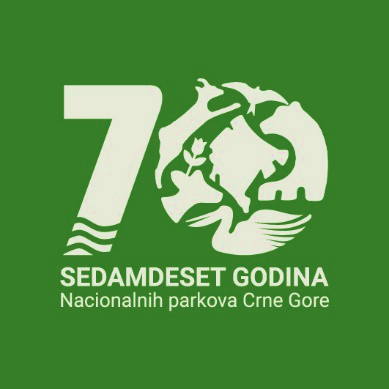 Knjažev zabran-1878. preteča formiranja NP Biogradska goraZakon o lovu 1910. kojim je regulisana zaštita divljači i osnivanje uzgajalištaLjudevit Firer- jedna godina ormitoloskog istraživanja u Crnoj Gori 1894.1934. izrada elaborata o šumskom kompleksu prašume Biogradske gore
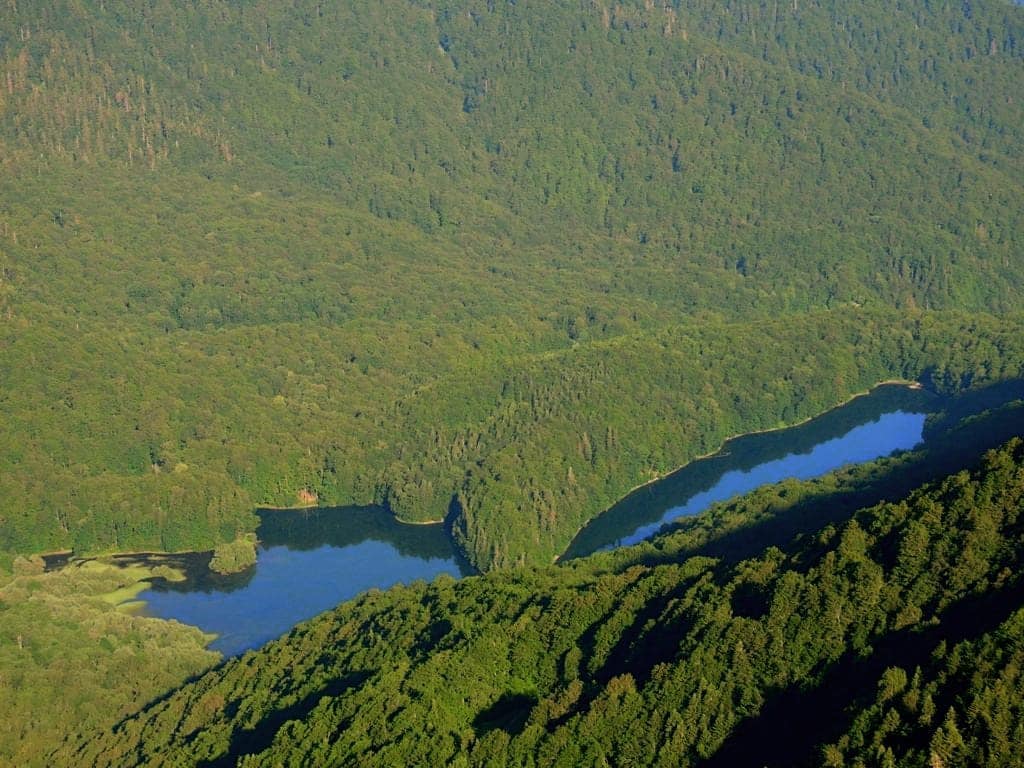 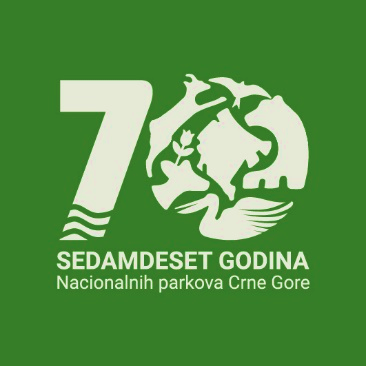 Prvi instucionalni oblici zaštite prirodnih područja u Crnoj Gori se mogu naći tek 1952.godine kada je Ukazom Prezidijuma NR Skupštine Crne Gore, 5.avgusta iste godine, donesen Zakon o proglašenju šumskih područja Lovćena, Biogradske gore i Durmitora nacionalnim parkovima, zbog njihovih naročitih prirodnih ljepota, kulturno istorijskog i naučnog značaja, koji u šumsko-uzgojnom ,lovnom i turističkom pogledu čine jedinstvene cjeline
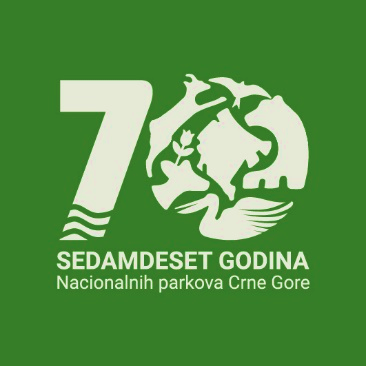 NP Durmitor:
48 vrhova viših od 2000 m.n.v 
Impresivne predione vrijednosti
Jedinstven reljef
Hidrološki fenomeni: 18 ledničkih jezera, 
Kanjon rijeke Tare
Bogatstvo biodiverziteta
Bogato kulturno-istorijsko nasljeđe
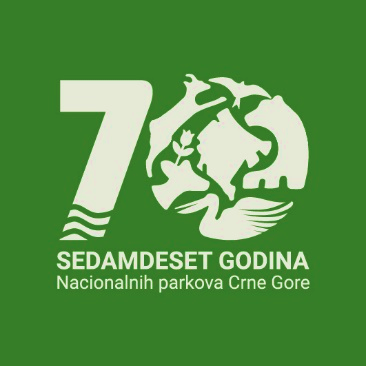 NP Biogradska gora:
Jedna od tri preostale prašume u Evropi
5 ledničkih jezera na Bjelasici
Biogradsko jezero, kao jedno od najljepših glečerskih jezera u ovom dijlu Evrope
Bogatstvo biodiverziteta
Nematerijalna kulturna baština
Etnografsko nasljeđe
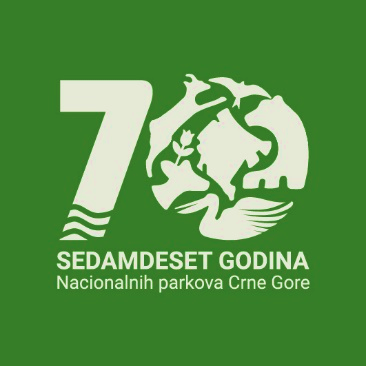 NP Lovćen:
Izuzetne predione vrijednosti
Jedinstveni kraški oblici reljefa
Bogato kulturno-istorijsko nasljeđe
Impresivni vidikovci
Bogatstvo eko-sistema
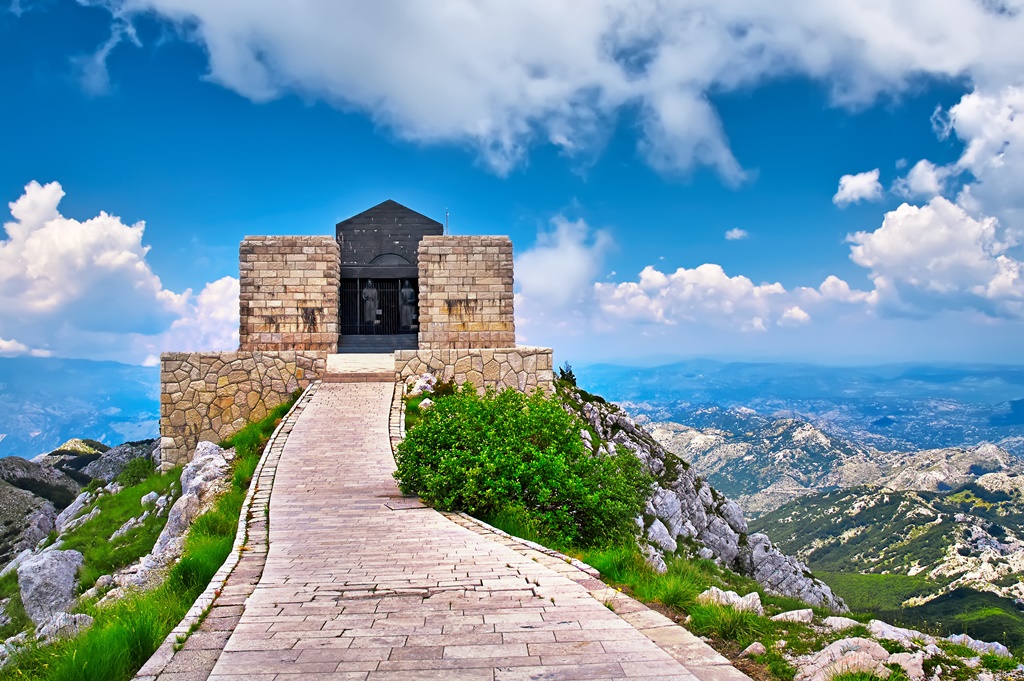 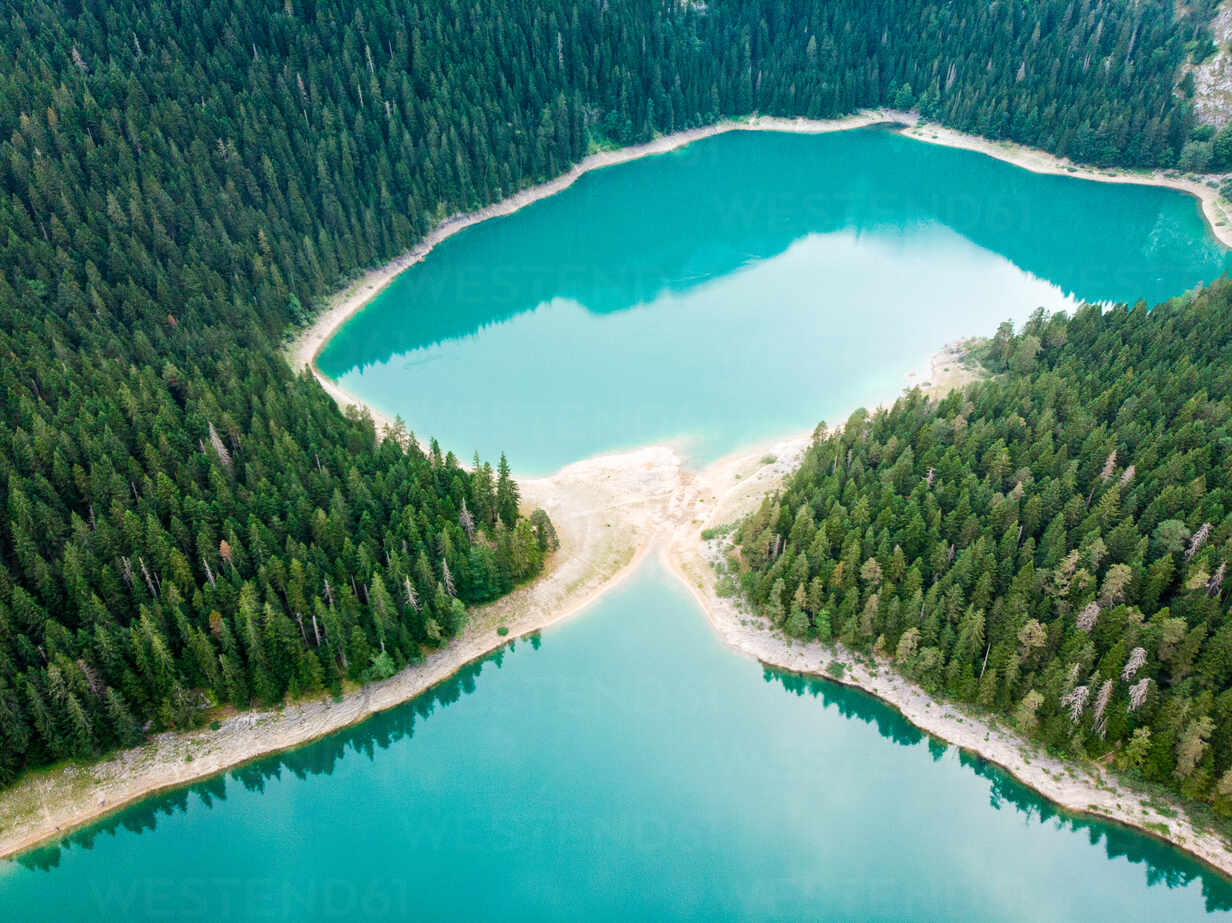 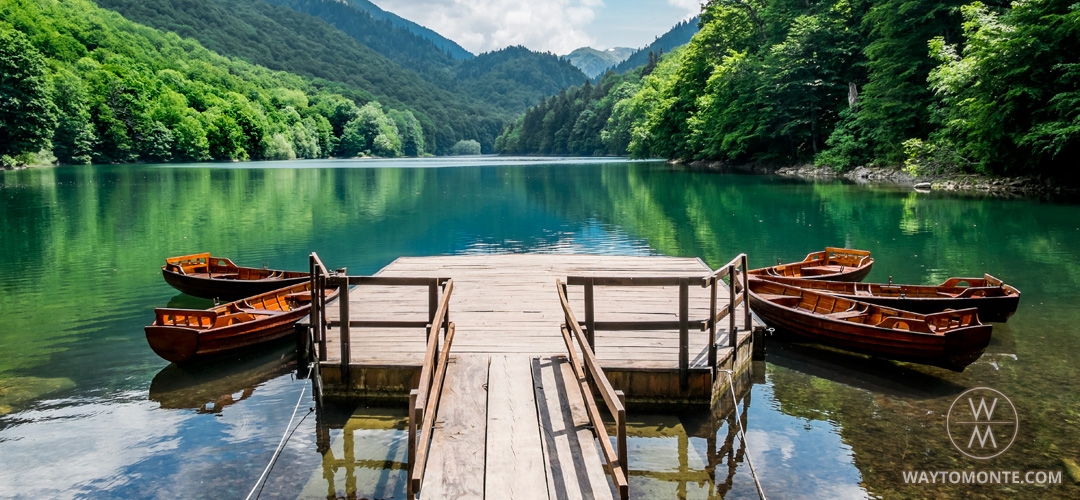 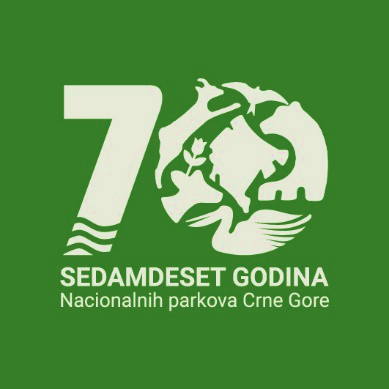 Upravljački modeli:U okviru šumskih upravaSour-samoupravne organizacije udruženog rada1992. godine područjima NP Lovćen, Biogradska gora i Durmitor upravlja Javno preduzeće za nacionalne parkove
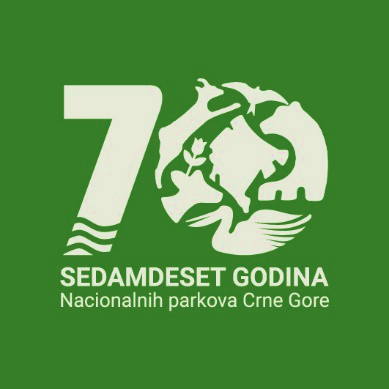 Planski i zakonodavni okvir upravljanja:prostorni planovi posebne namjene;planovi upravljanja;godišnji programi upravljanja;zakon o zaštiti prirode;zakon o nacionalnim parkovima;drugi sistemski zakoni.
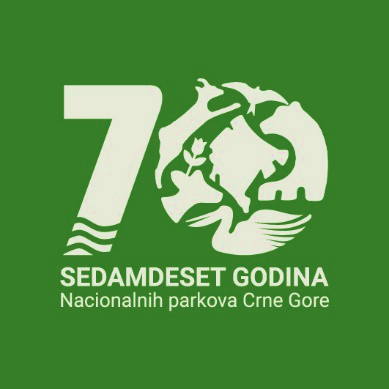 Međunarodni status zaštite:1977. godine cijeli tok kanjona rijeke Tare uključen je u program MAB ’’Čovjek i biosfera’’1980. godine masiv Durmitora sa kanjonom rijeke Tare zbog svojih univerzalnih prirodnih i kulturnih vrijednosti prepoznatih na svjetskom nivou uvršten je kao područje pod UNESCO zaštitom;U završnoj fazi je nominacija bukovih šuma u NP Durmitor za UNESCO site
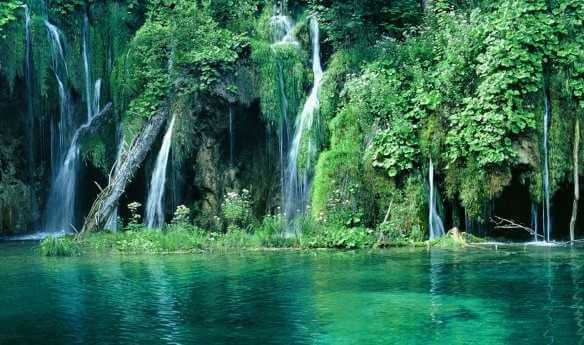 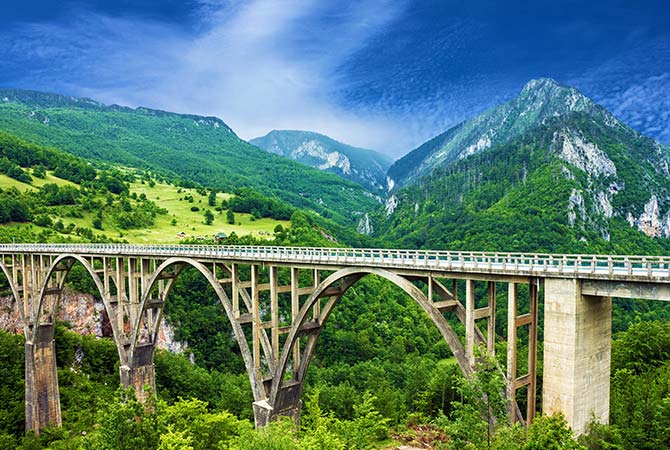 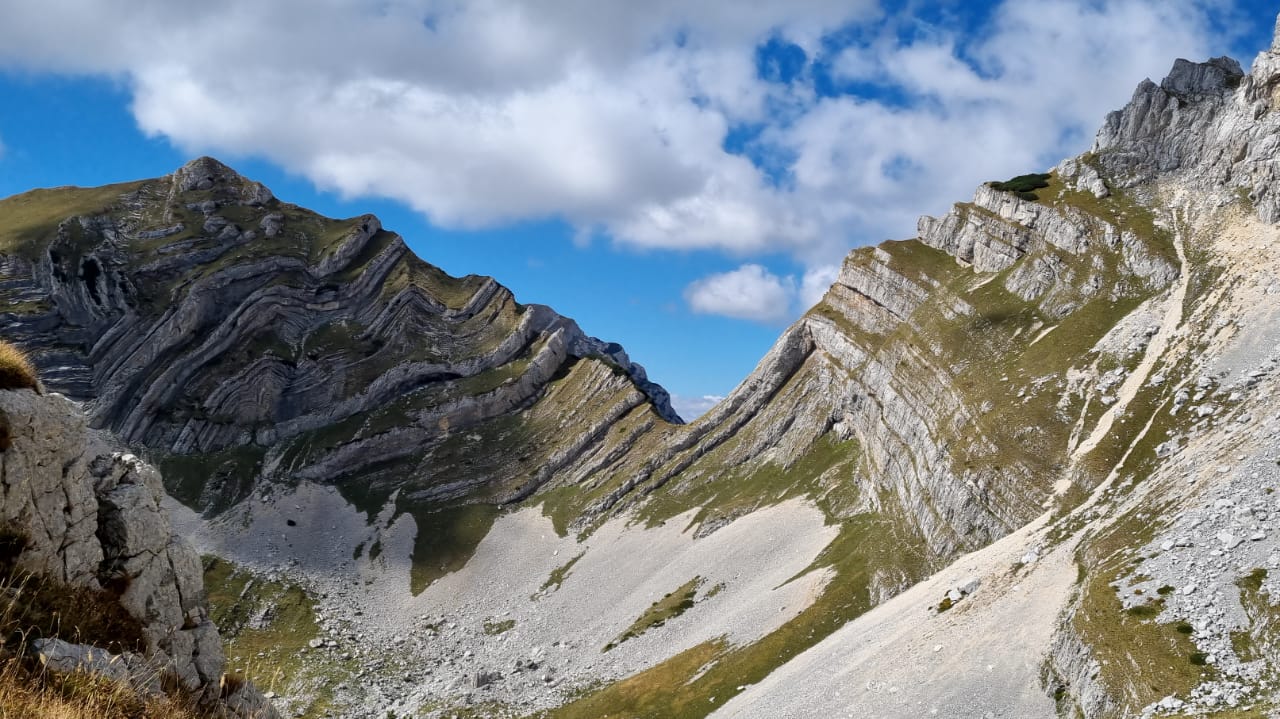 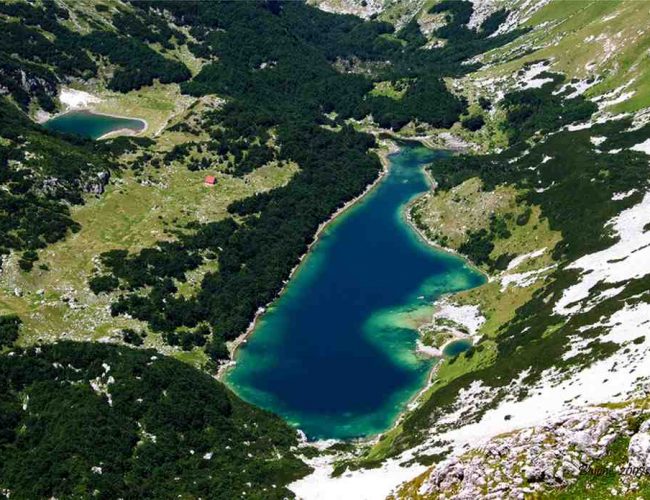 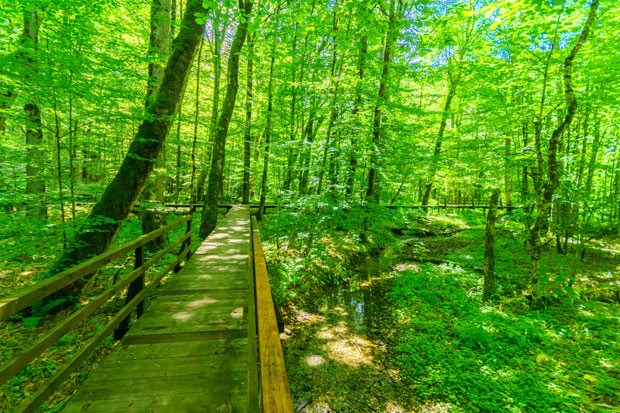 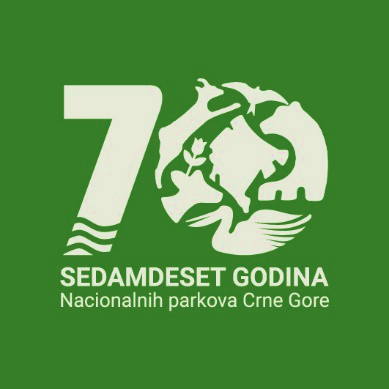 Ključni izazovi zasnovani na održivom razvoju:- razvoj eko turizma- planinarenje- pješačenje- biciklizam- rafting- seoski turizam- gastronomija- manifestacije- druge aktivnosti zasnovane na prirodi.
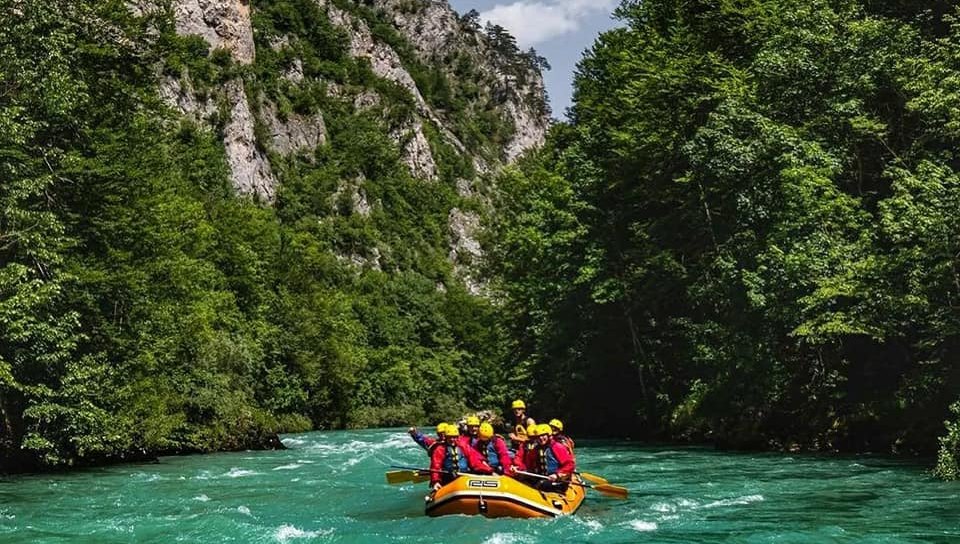 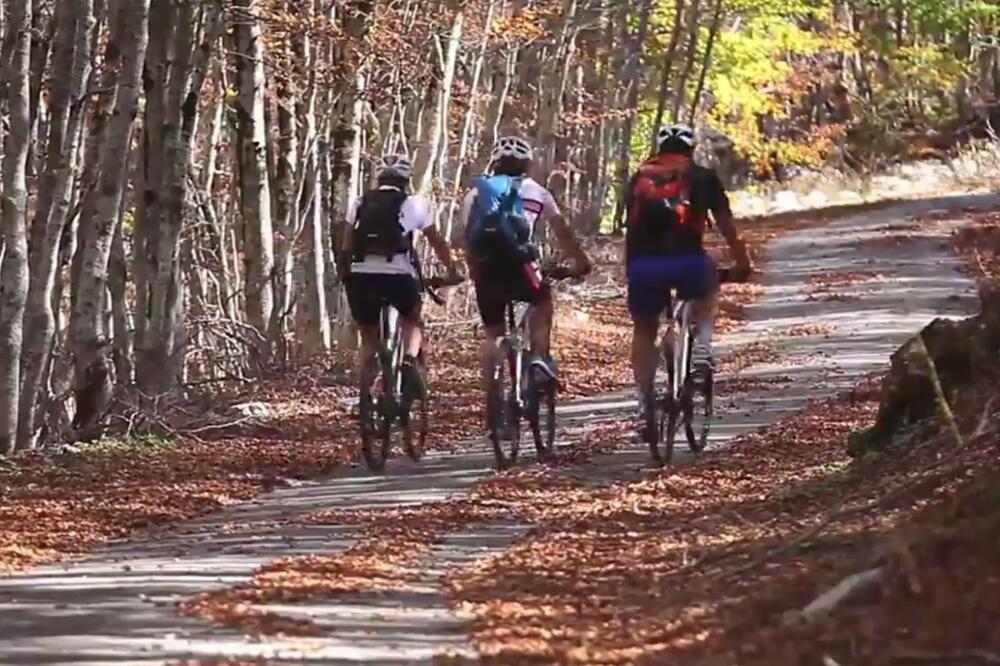 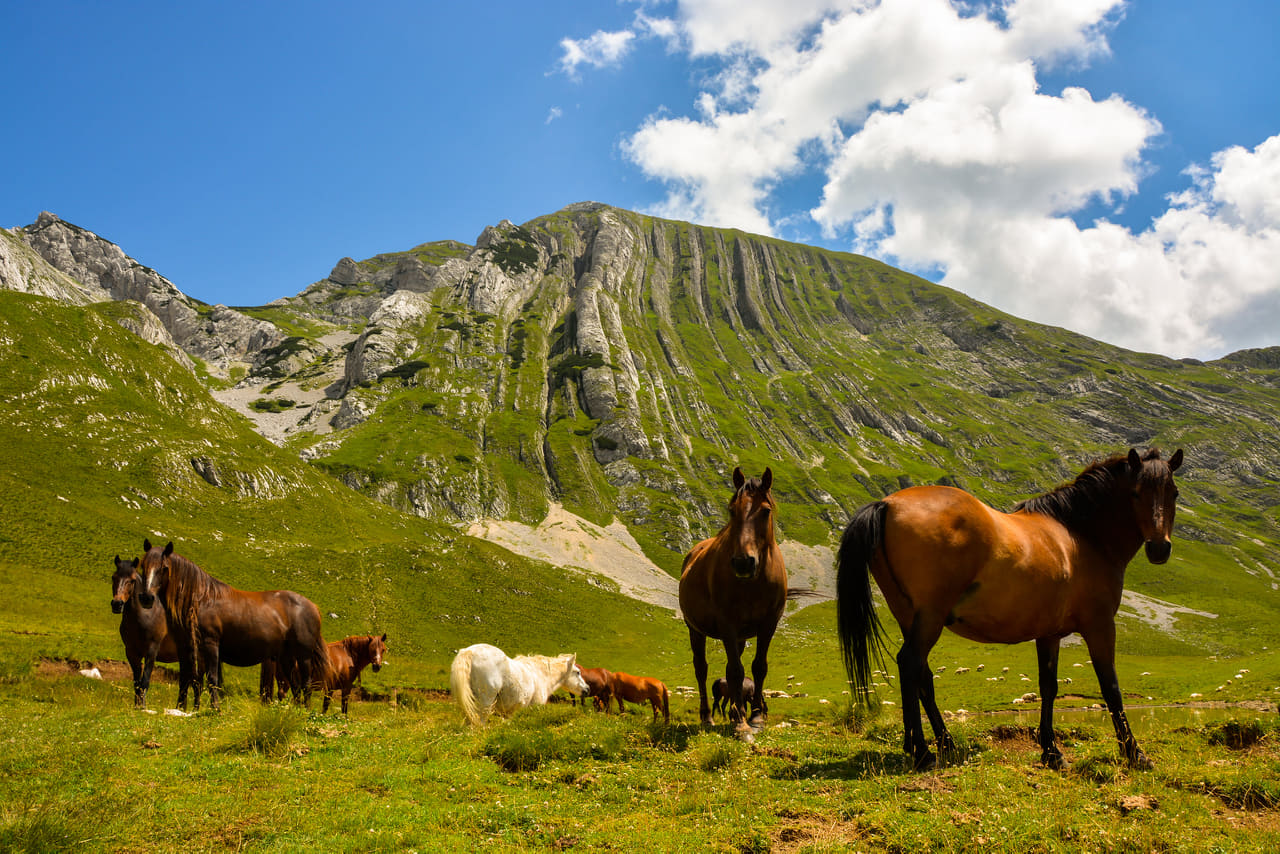 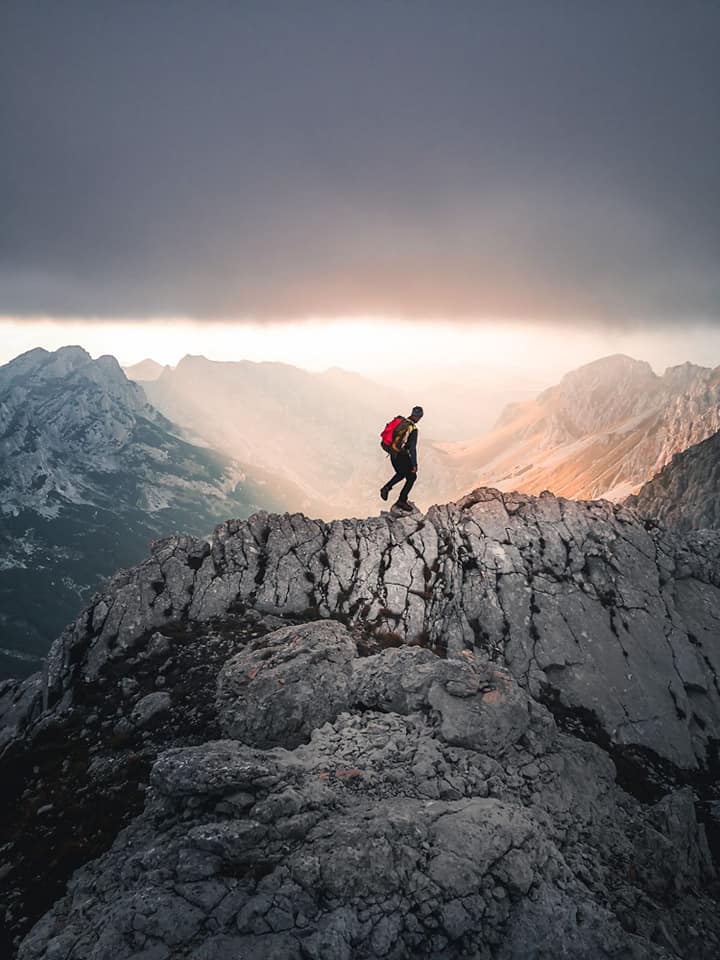 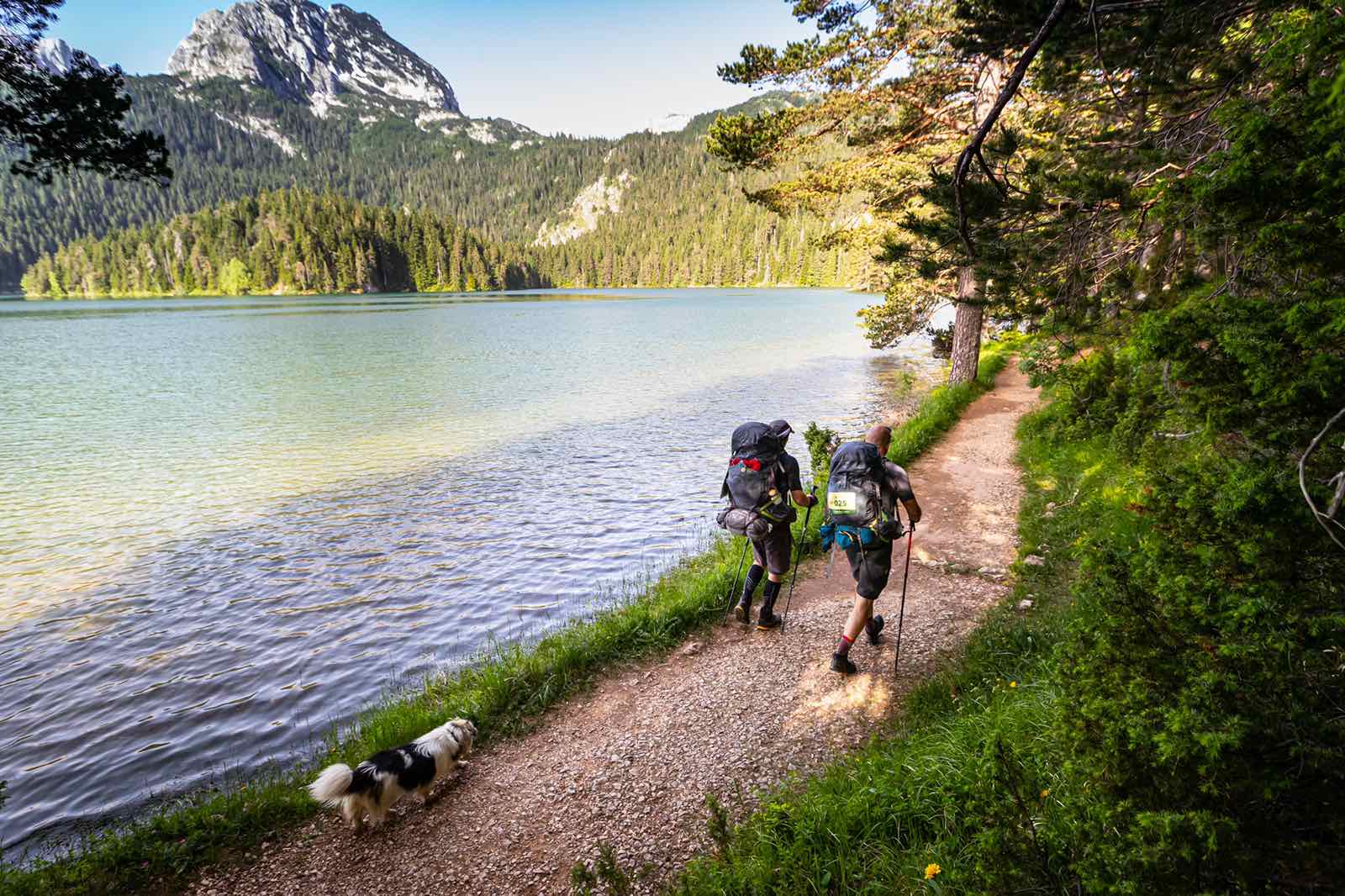 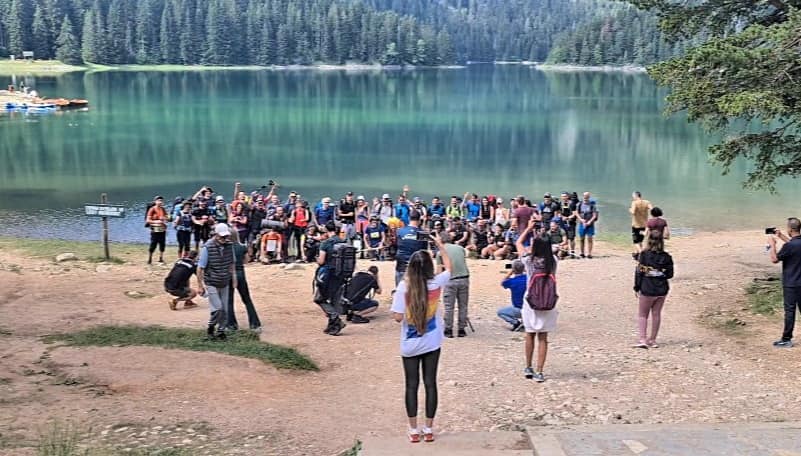 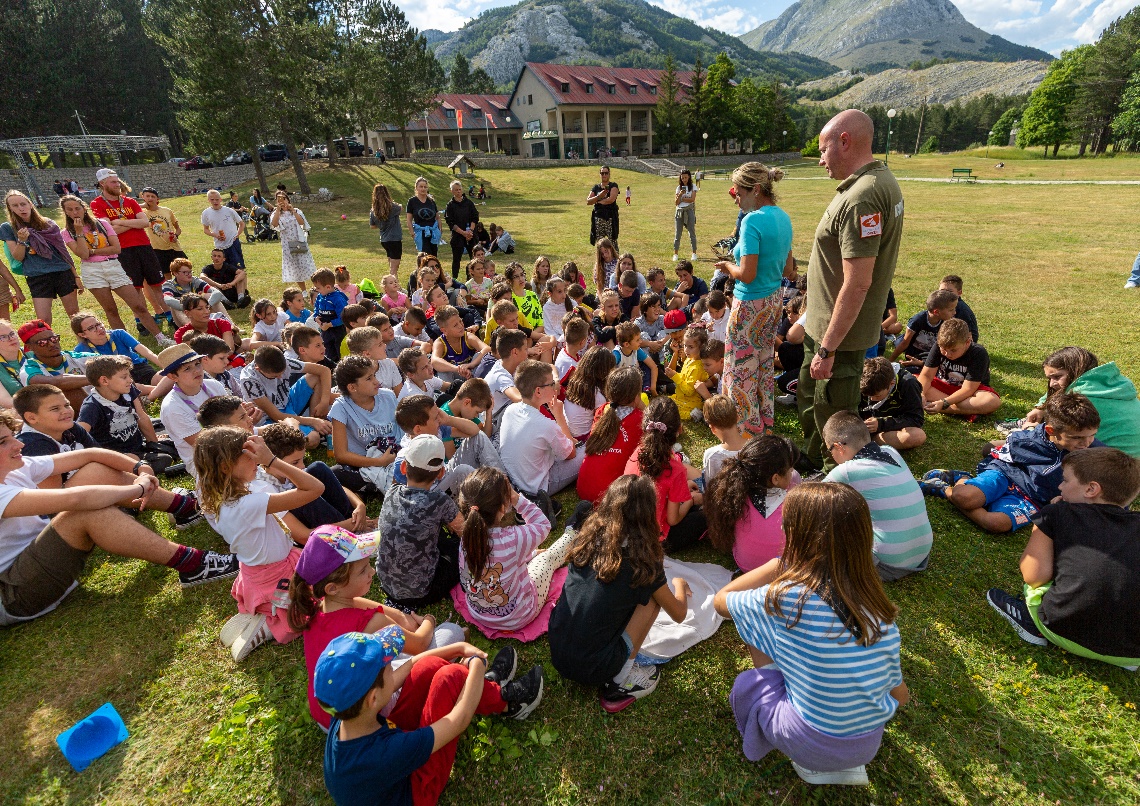 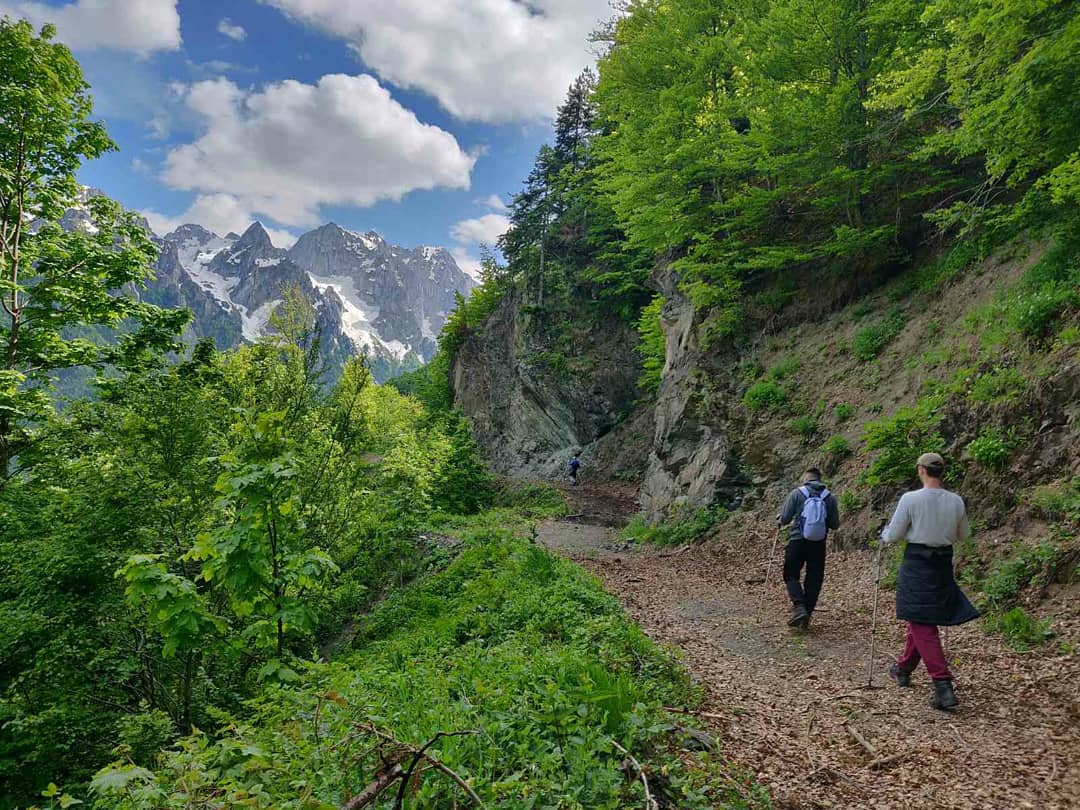 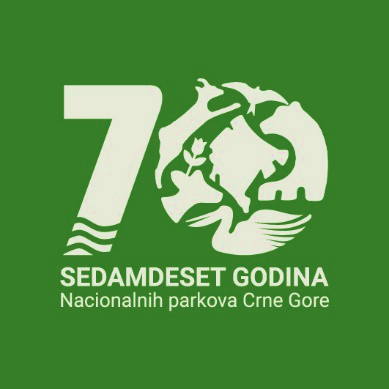 Ključni izazovi-devastacija prostora:- neplanska gradnja na području nacionalnih parkova- devastacija šumskih ekosistema- posljedice klimatskih promjena koje generišu : - požare,- ekstremne suše i toplotne udare- potencijalni nestanak najljepših jezera ledničkog porijekla- poplave- incidencija CO2- eksploatacija prirodnih resursa (rječnih tokova-eksploatacija šljunka-primjer vodoizvorište Bolje sestre, eksploatacija mineralnih sirovina)
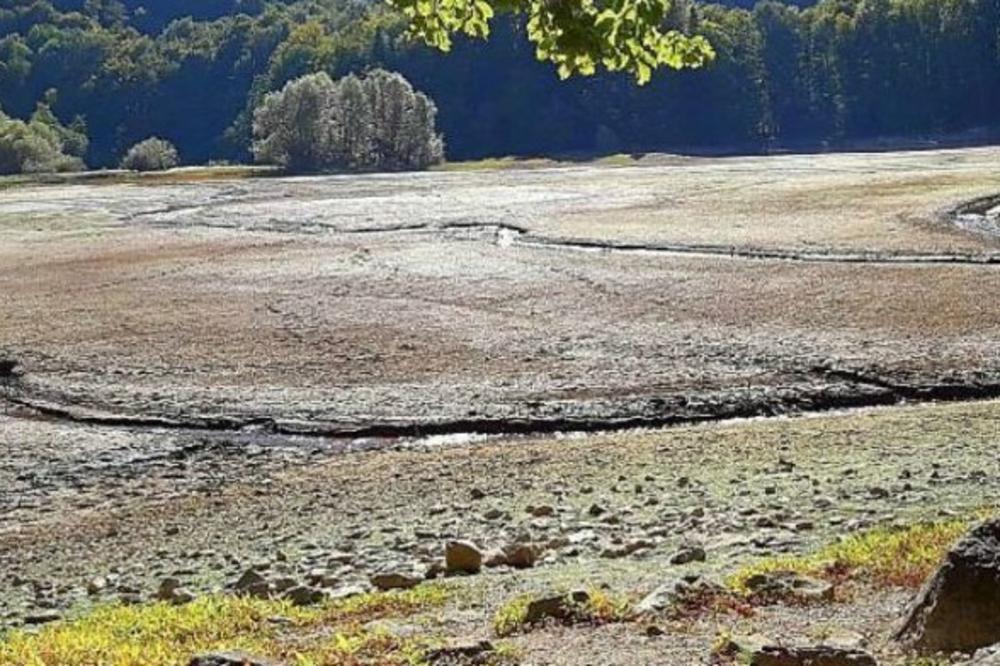 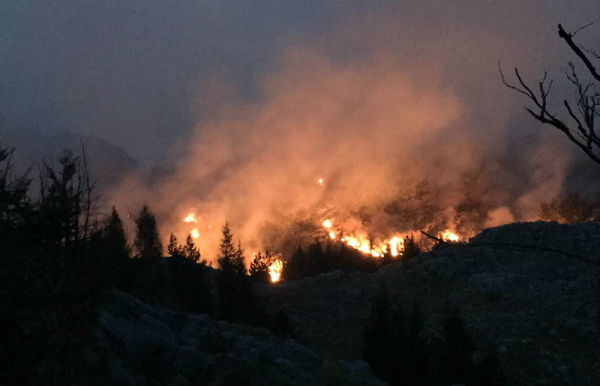 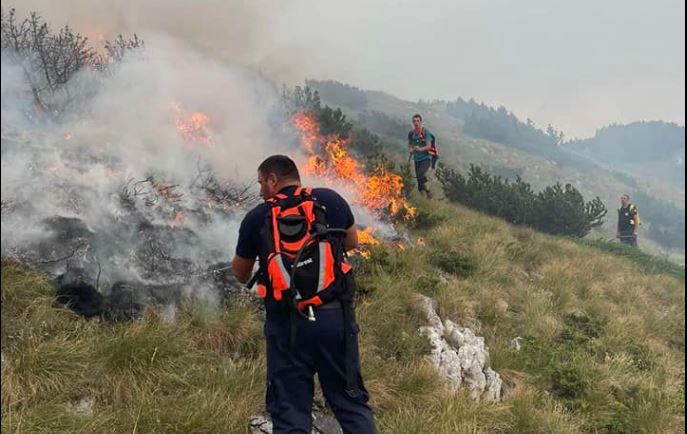 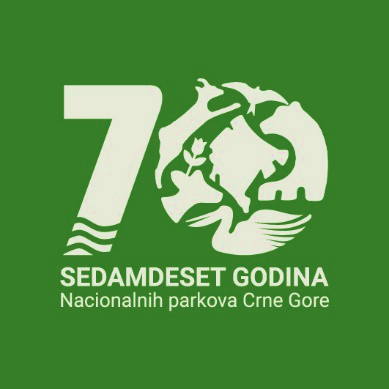 Perspektive zaštite i održivog razvoja:- zaštita izvornosti područja i ekosistema u cjelini;- zaštita staništa i biodiverzitata;- zaštita šumskih ekosistema;- zaštita predionih vrijednosti;- razvoj svih oblika održivog turizma zasnovanog na prirodi uz minimalan uticaj turizma na prirodu;- inkluzivan pristup u svim procesima vezanim za planiranje i upravljanje;- implementacija i transfer najboljih evropskih praksi iz oblasti zaštite, održivog razvoja i upravljanja;- izbalansiran socio ekonomski razvoj i potpuna integracija lokalnih zajednica;- nacionalni parkovi kao nukleus socioekonomskog razvoja lokalnih zajednica;- zadovoljstvo posjetioca;- ekološko blagostanje-sprovođenje zelene agende u cjelosti-,,ekologija nije trošak, već kapital od neprocjenjive vrijednosti’’.
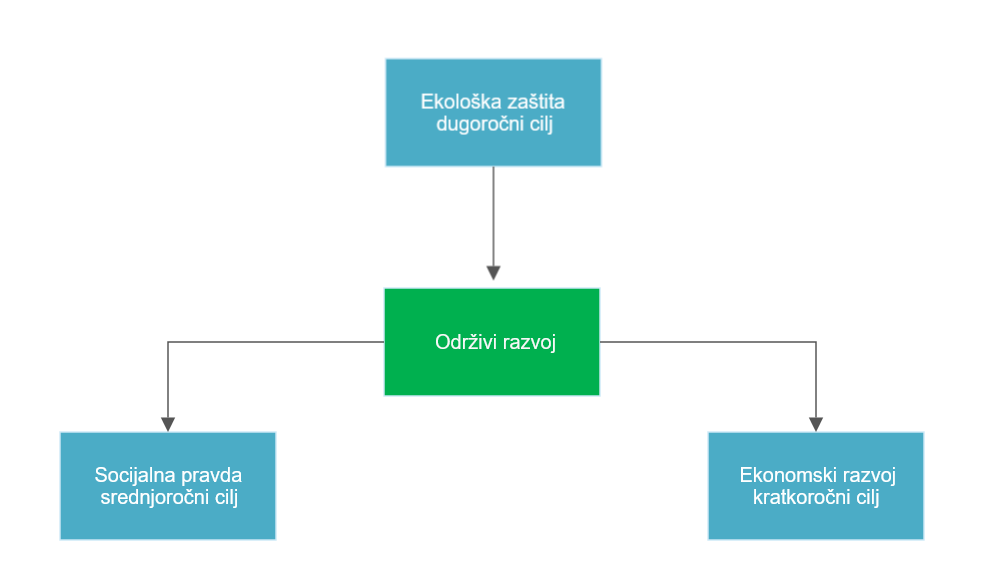 HVALA NA PAŽNJI